Local JO Partners meeting21-22/4/2016
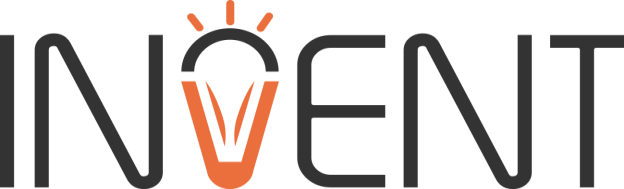 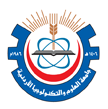 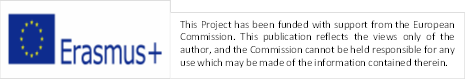 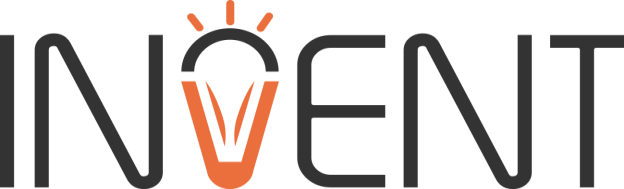 Academics Survey AnalysisProf. Fahmi Abu Al Rub
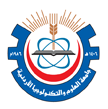 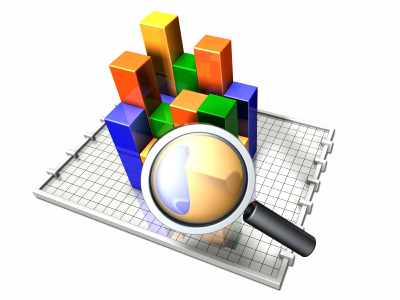 Methodology
A Survey was prepared by JUST and the Quality Committee leader; Creative Thinking.
Google surveys forms were used.
The survey comprises of three sections:
	1. General: which includes data about the company, the respondent, etc.
	2. Previous Experience with the industry (actual cooperation) : which includes evaluation of previous experience of the respondent with the industry
	3. General Opinions
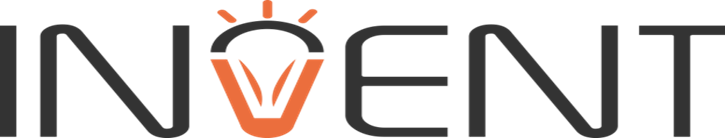 Methodology
All JO partners participated in the survey.

Some non-partner universities were also invited to participate in the survey.

Total numbers of surveys collected > 125
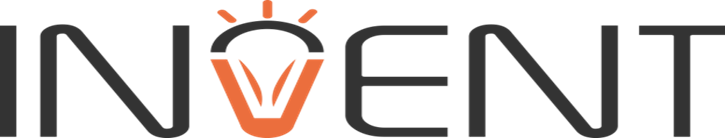 Part 1: General Information
Participating Universities
Participants academic ranks
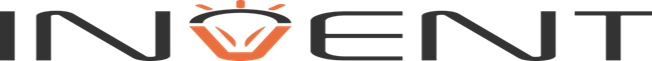 Part 1: General Information
Participating Universities
Participants academic ranks
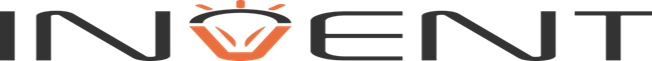 Part 1: General Information
Age group & Gender
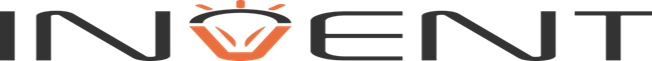 Part 1: General Information
Research Interests of participants
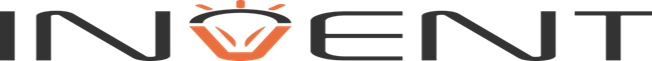 Part B: Actual Cooperation
Joint projects initiation
Results indicate that 81% of joint projects are initiated by the researcher not by the industry
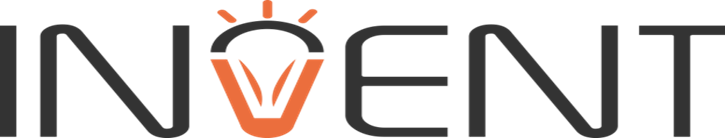 Part B: Actual Cooperation
Number of projects and funding per project
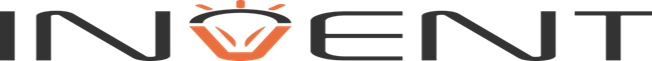 Part B: Actual Cooperation
Number of publications resulted from joint projects
Scientific production from joint projects is not high
Reasons:
Confidential work?
Projects not finished? 
Other?
Did any of your joint projects with industrial partners resulted in a registered patent?
Patent ownership
Part B: Actual Cooperation
Participants satisfaction
Why researchers were not satisfied?
50% not satisfied with their joint work with industry!!
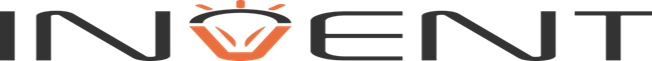 Part C: General Opinions
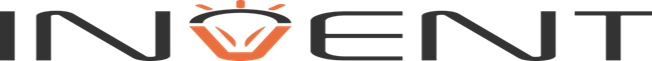 Part C: General Opinions
Top 5 reasons why researchers get involved in joint projects with the industry
University partners should consider these reasons when they advertise joint projects!!
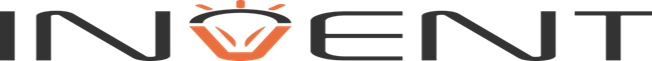 Part C: General Opinions
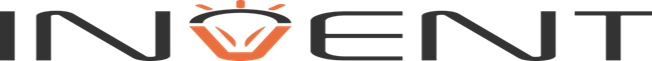 What is preventing faculty from undertaking industrial projects?
Teaching and other administrative load
university does not have enough laboratory facilities
University's geographic location
No clear procedures to support Academia-Industry collaboration
Academics don’t feel confident to undertake industrial projects
not consider industrial collaboration as part of their job
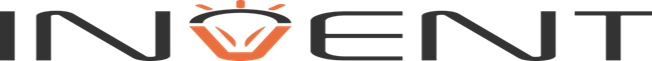 Part C: General Opinions
Does your university involve staff from the industry in teaching programs' courses?
Does your university make it obligatory for faculty to undertake a certain amount of work with industry as part of their job?
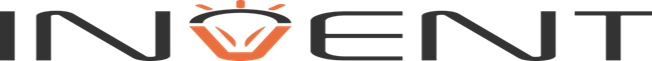 Notes and suggestions by participants
I hope the process to get a fund from the industry will not talk light years to qualify and take place
I would suggest to investigate the effect of industrial partnership on potential conduct of academic research, publications, data sharing and processing, and conflicts of interests. 
Overall, this is a good questionnaire..Good luck!
I suggest to increase the awareness of such ideas at local level inside faulty via small workshop, posters, group discussions.
FFF Program is very valuable. Pay attention for it as much as possible, please.
Faculty-for factory is a successful linkage mechanism but it lost the momentum because of several reasons. It needs investigation.
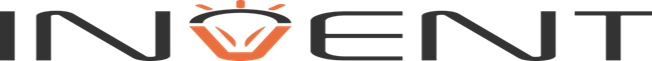 Notes and suggestions by participants
from my experiment as an x-developer in Erasmus project  you  need to investigate the names that involved in the project because most of them just want to travel and they are not interesting with any thing else
university  regulations shall be modified to encourage linkage between faculty and industry and allow them to practice. 

 The project should focus on creating an innovation culture, to reach a critical mass, and innovation enters a chain reaction stage, with the benefits of creating a knowledge economy are very clear to universities, industry, government, and all innovation nodes within the country.
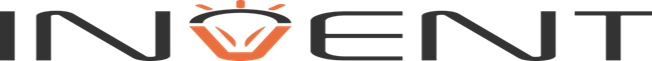 Notes and suggestions by participants
The meaning  of innovation should be clarified and the multitude of innovation types should be explained, as innovation is not only inventions and patents, but it extends to many disciplines such as funding, management, service innovation etc., in addition to technology.


An innovation system for Jordan should be established, after the study and evaluation of innovation systems around the world, where a specific model could be developed.
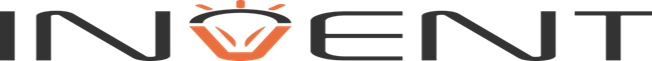 Notes and suggestions by participants
The ridiculous conception that R & D (Research and Innovation is the new name), should cost 1 JD, and be finished in a year, must be eradicated (BOSCH took 17 years to develop the ABS on cars), and long term strategies established, where all avenues of innovation development are explored on continuous bases, such as inventions, patenting, IP evaluation procedures, funding, venture capital development, promotion and marketing, problem identification and solving techniques etc.


This is a great project; I wish you all the success, as it is crucial to our future and survival.
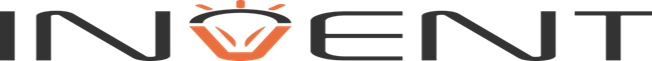 Thank you